Týdenní přehled epidemické situace a stavu očkovánív Královéhradeckém kraji
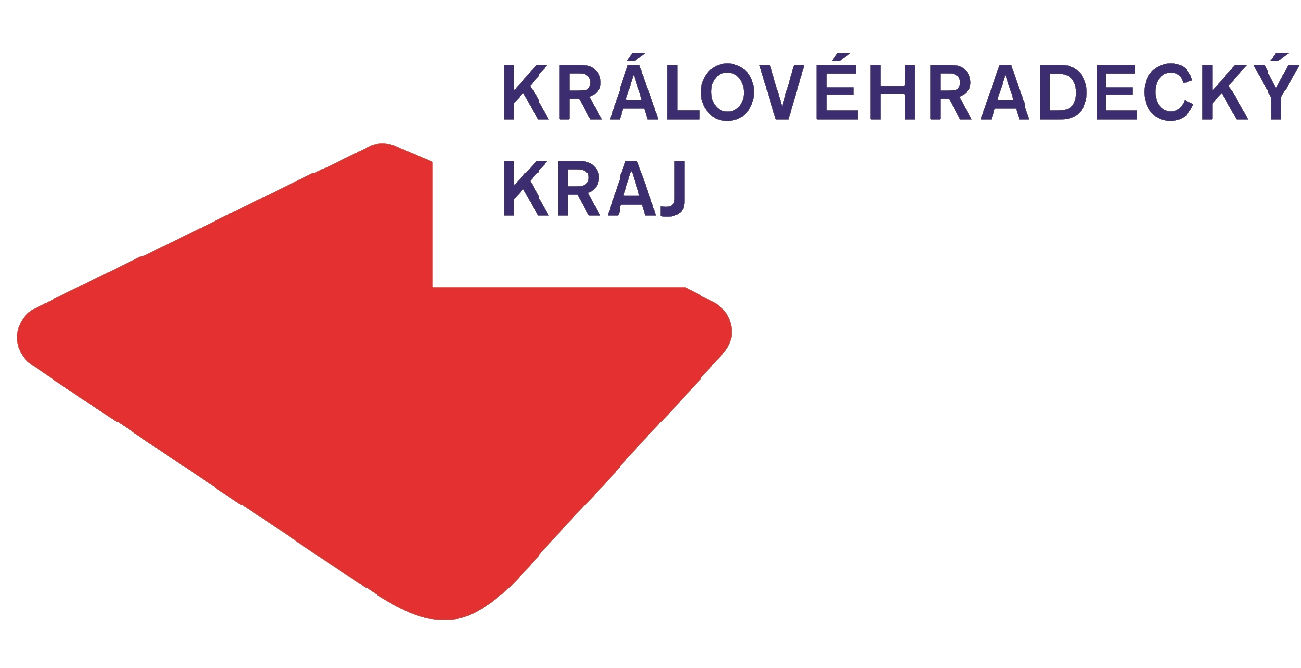 Aktuální situace v Královéhradeckém krajik 11. 7. 2021
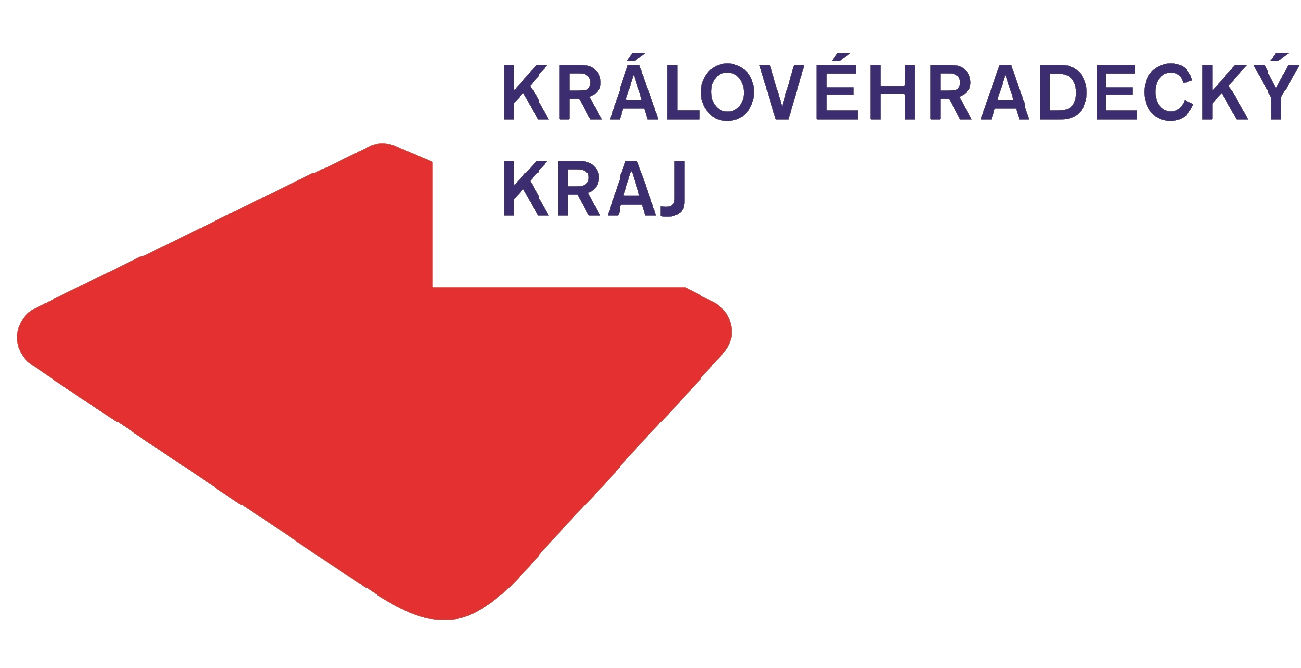 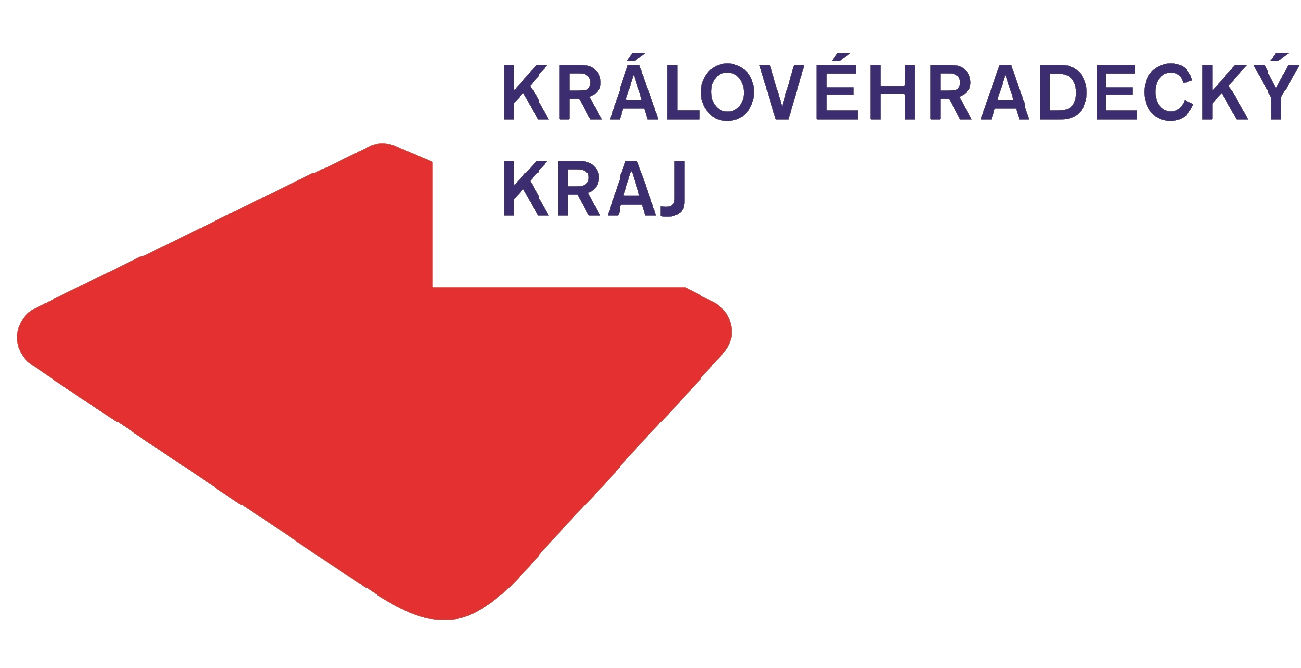 Celkový počet dodaných a podaných dávek k 11. 7.
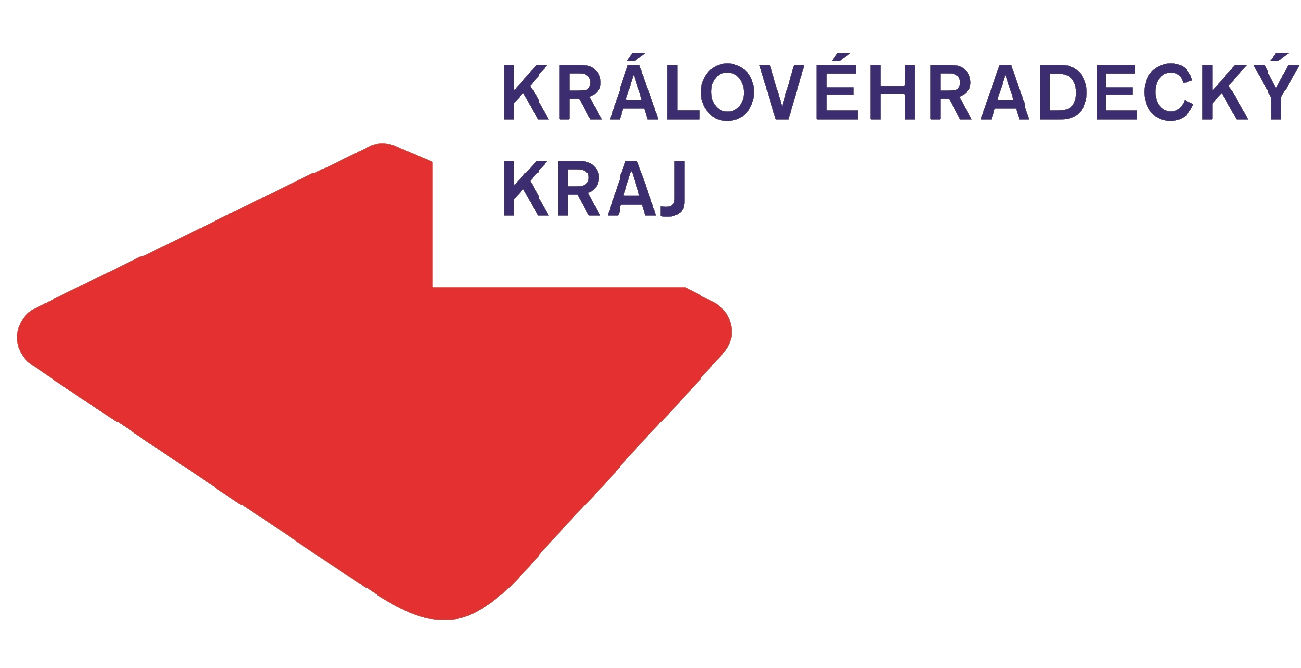 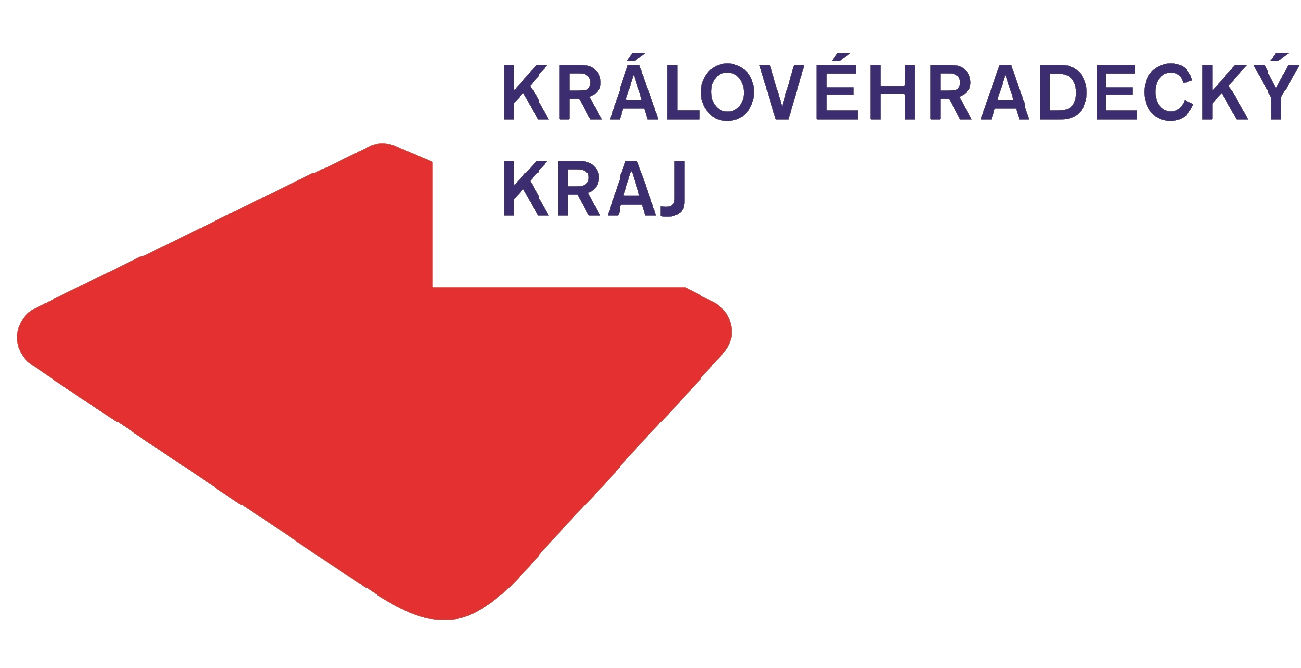 Ve 27. týdnu prům. 3.116 očkování za den
Vakcíny Moderna, AstraZeneca a Johnson jsou distribuovány praktickým lékařům
Počet podaných dávek k 11. 7. 2021
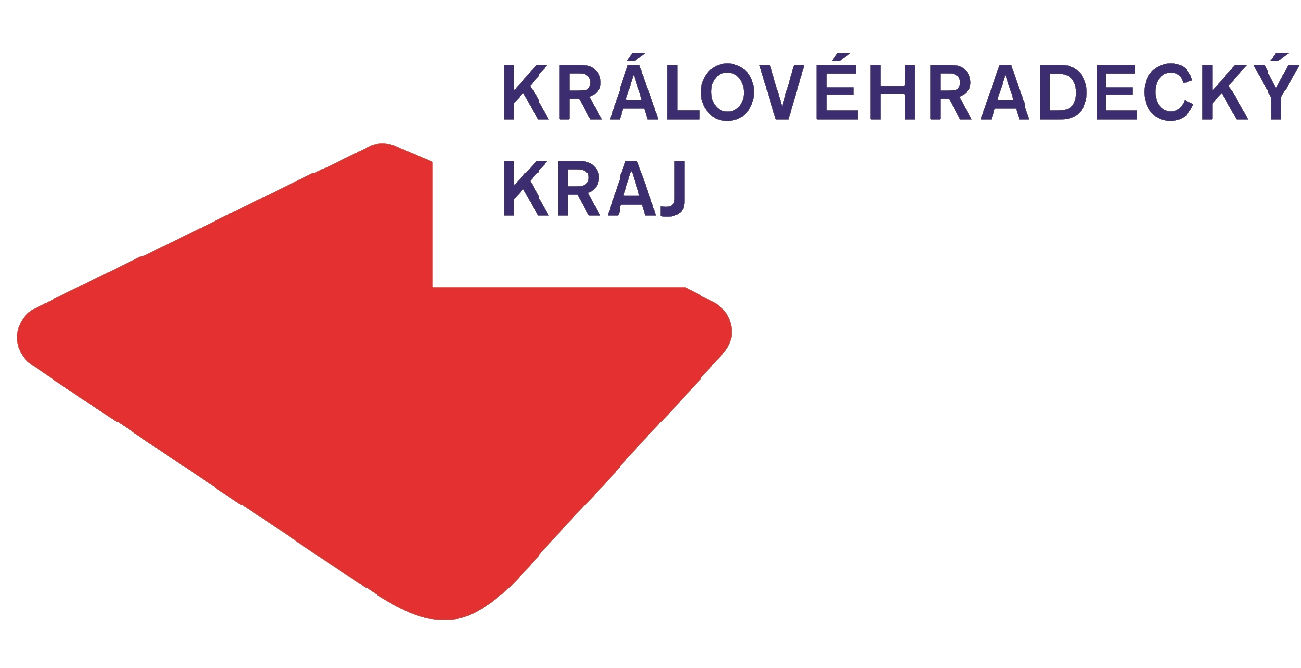 Ukončené očkování k 11. 7. 2021
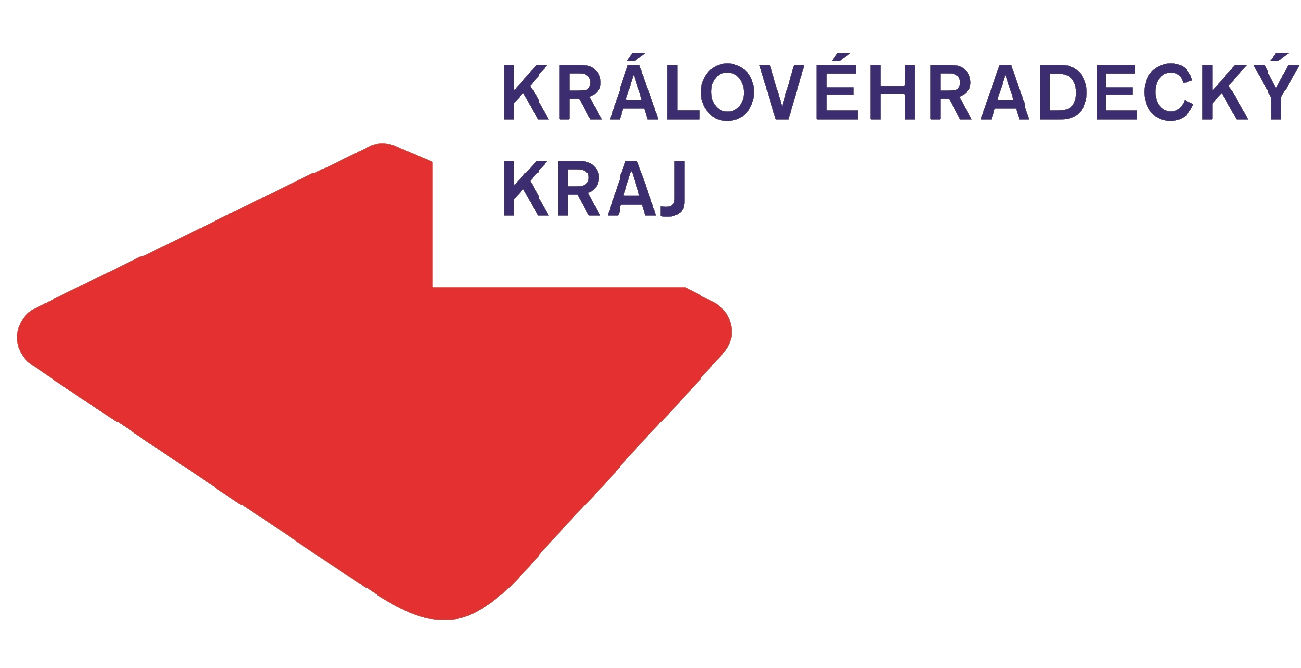 Praktičtí lékaři – dávky k 11. 7. 2021
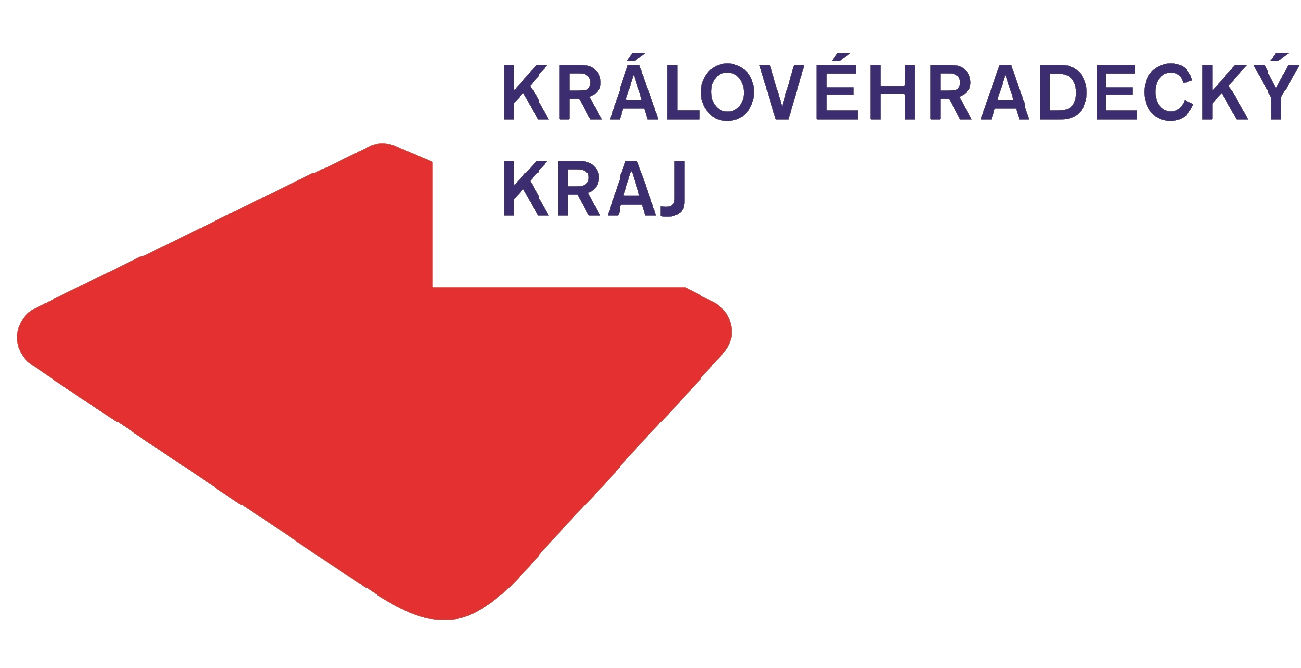 Informace COVID-19
COVID-19 | Královéhradecký kraj Onemocnění aktuálně od MZČR (mzcr.cz)
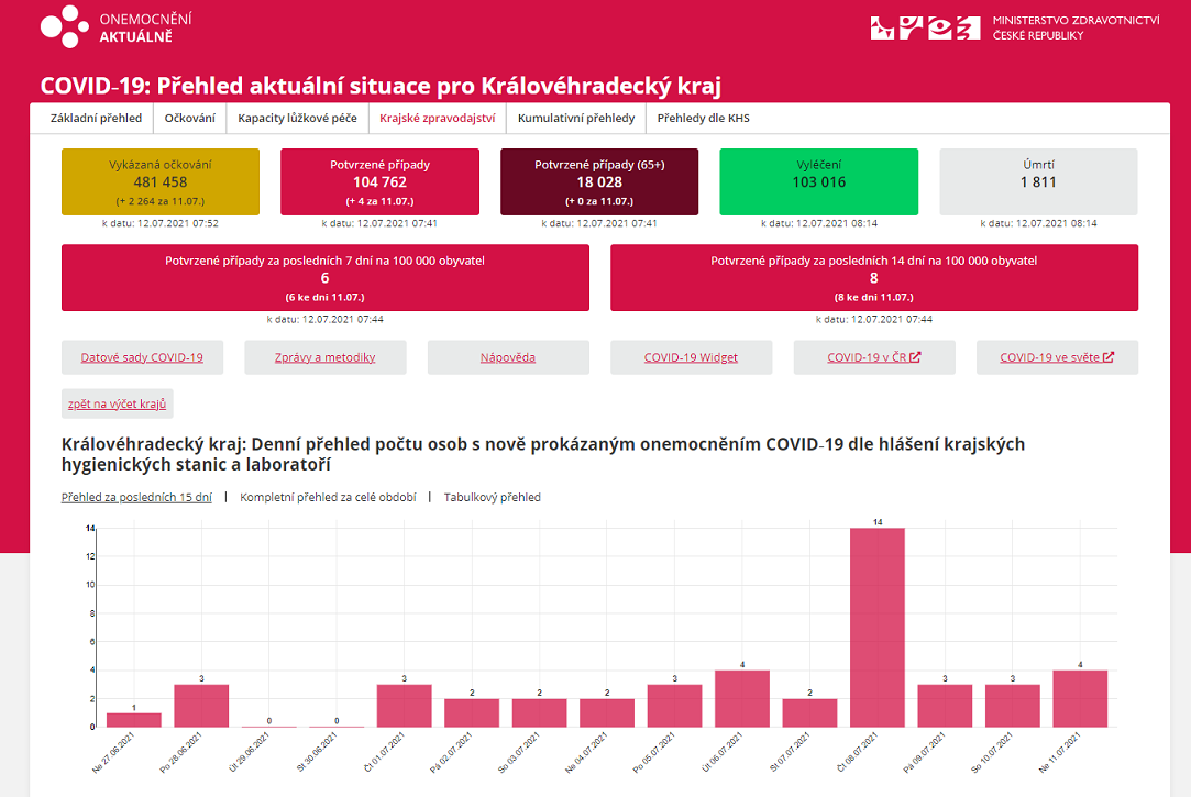 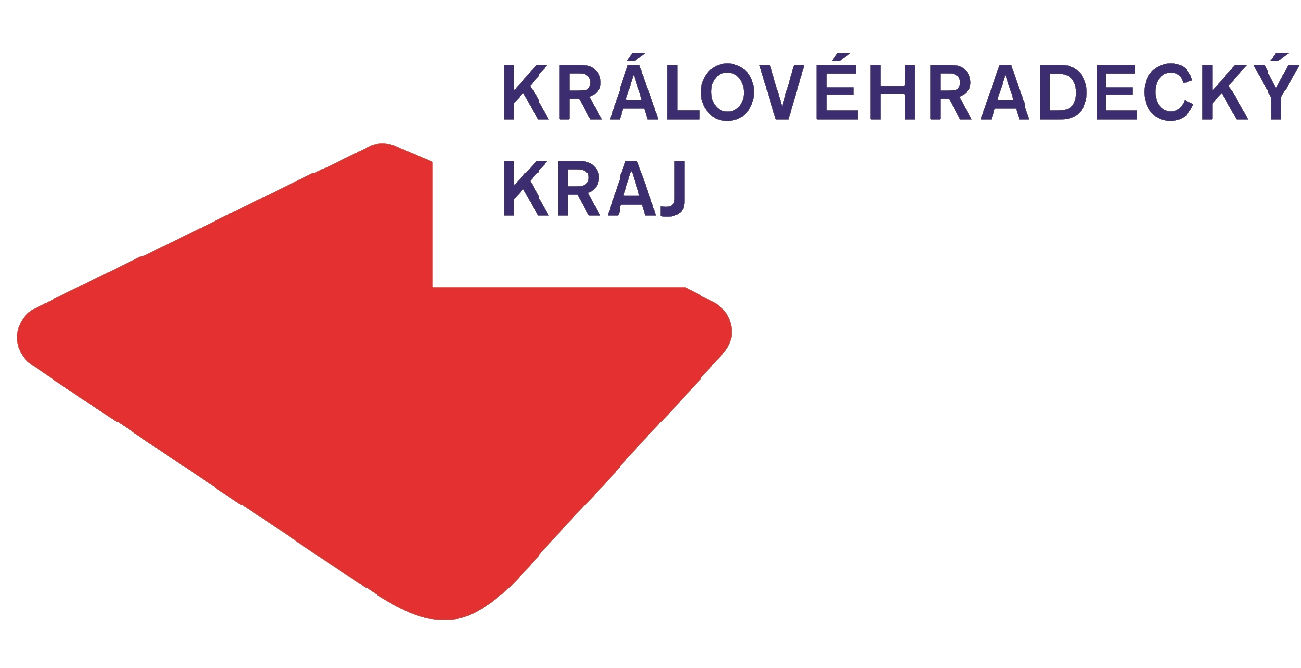 Děkuji za pozornost.

Martin Červíček
hejtman
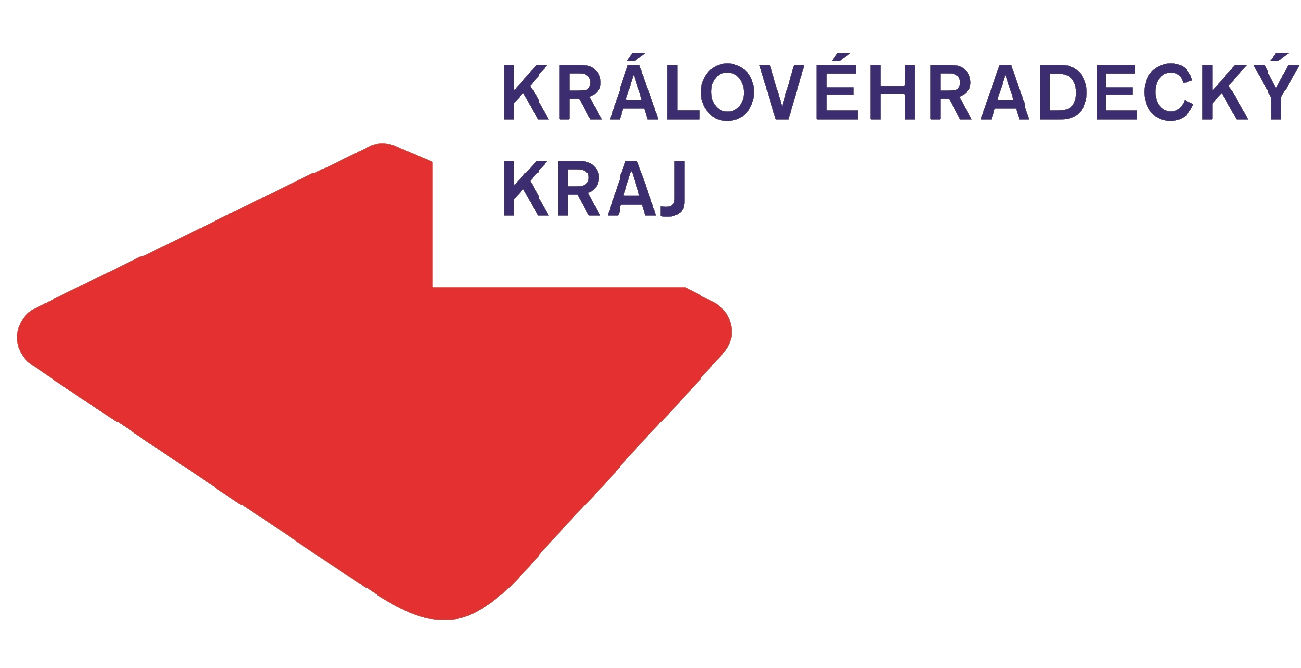